R.R DIJON 30 /11/2019 - ATELIER 4
PARTENAIRES ET CAMERUP
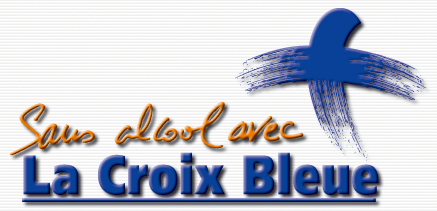 R.R DIJON 30 /11/2019 - ATELIER 4
ANIMATION : MARIE ET MARC
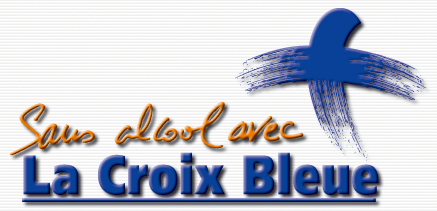 CAMERUP
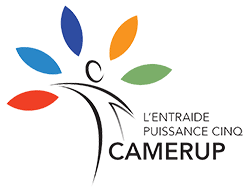 A CINQ
  ON EST PLUS FORTS !
GROUPEMENT DE CINQ ASSOCIATIONS
2
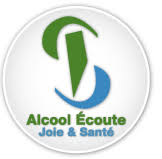 3
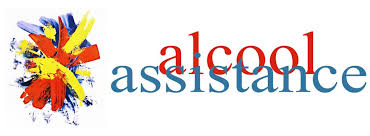 4
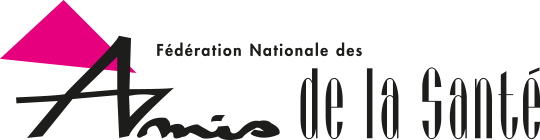 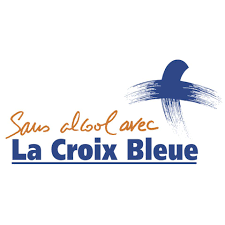 5
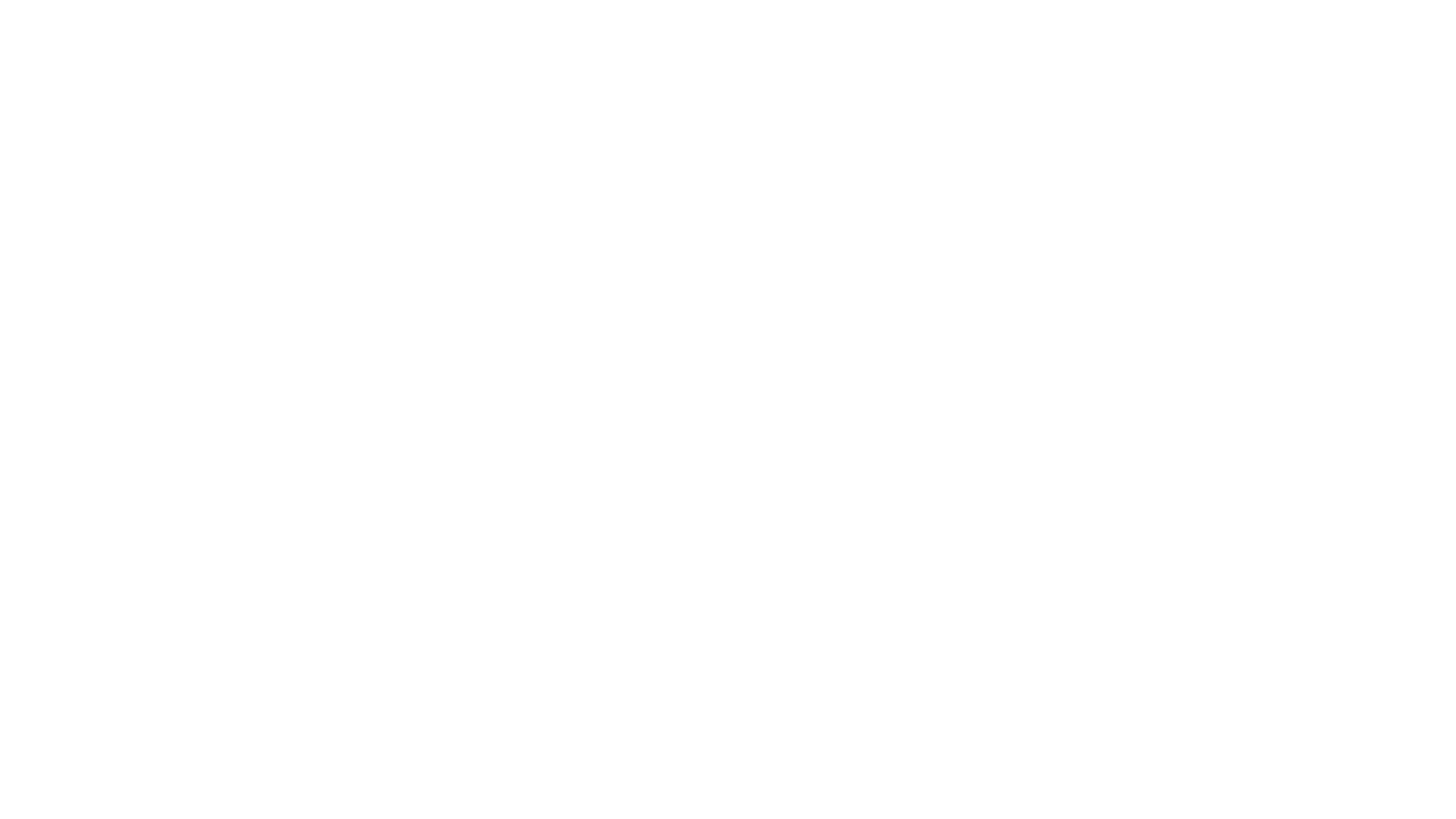 La Croix bleue est représentée par trois membres du C.A :

Guilaine MIRANDA 
Marie CONSTANCIAS
Marc MARGELIDON
AU CONSEIL D’ADMINISTRATION DE LA CAMERUP
Pourquoi la CAMERUP ?
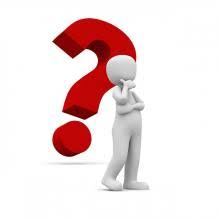 Elle regroupe ces cinq associations reconnues d’utilité publiques 
Et est plus représentative auprès des instances nationale La vocation de cette coordination, qui n’influence aucunement le fonctionnement propre à chaque structure, est d’être représentative et plus solidaire à tous les niveaux dans le contexte de la thématique Alcool en France et sur le plan Européen
Un séminaire est organisé les 14 et 15 décembre à Vichy pour mettre à jour  l’organisation, la cohésion et la communication de la CAMERUP. La Croix BLEUE y sera représentée par des membres du C.A et assurera l’animation/modération
Mutualisation
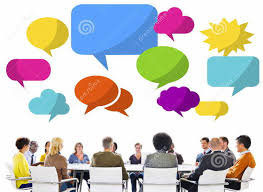 Ce qui serait bien : 
Vous rapprochez 
De ces associations 
Dans votre commune 
Où votre région 
Car ensemble on va 
plus loin !
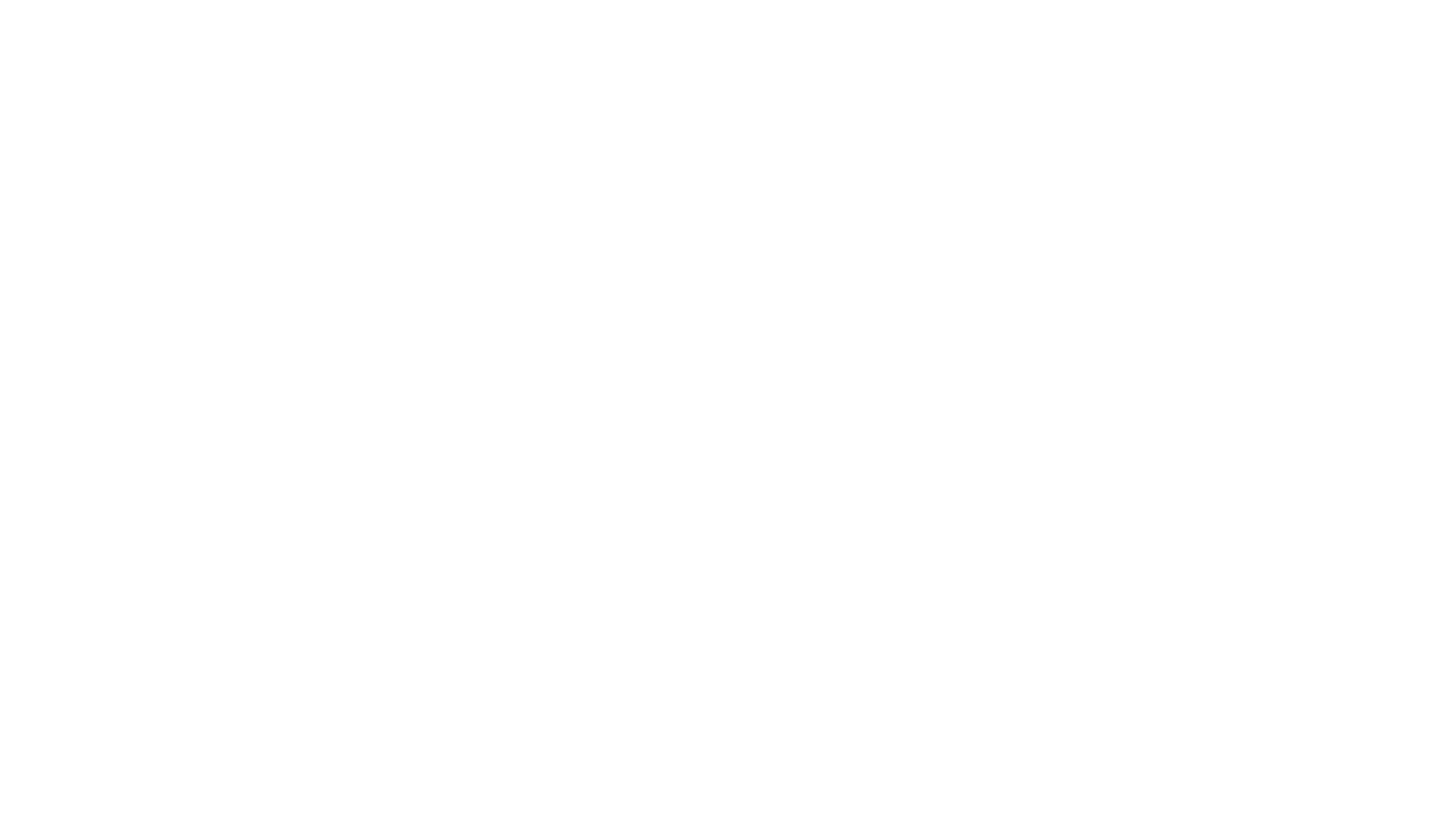 NOS PARTENAIRES(exemples non restrictifs)
le village des addictions
A partir de l’initiative du Pr Michel REYNAUD (fond addictions), est à la formation d’addict’aide le village des addictions 
Site internet qui répond à beaucoup  de questions que l’on se pose au sujet des addictions
Forum de discussions actif dans le  domaine de l’alcool
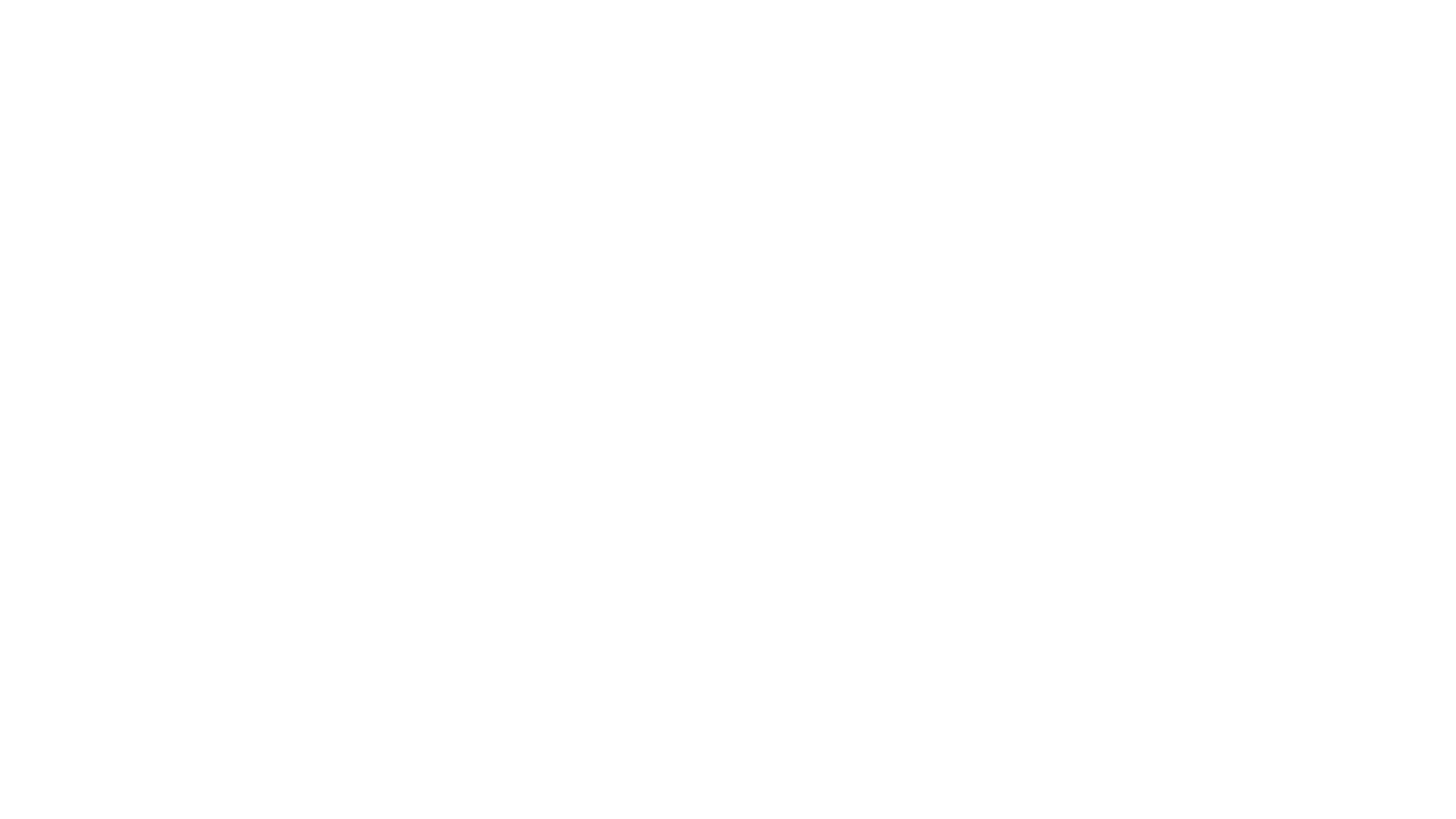 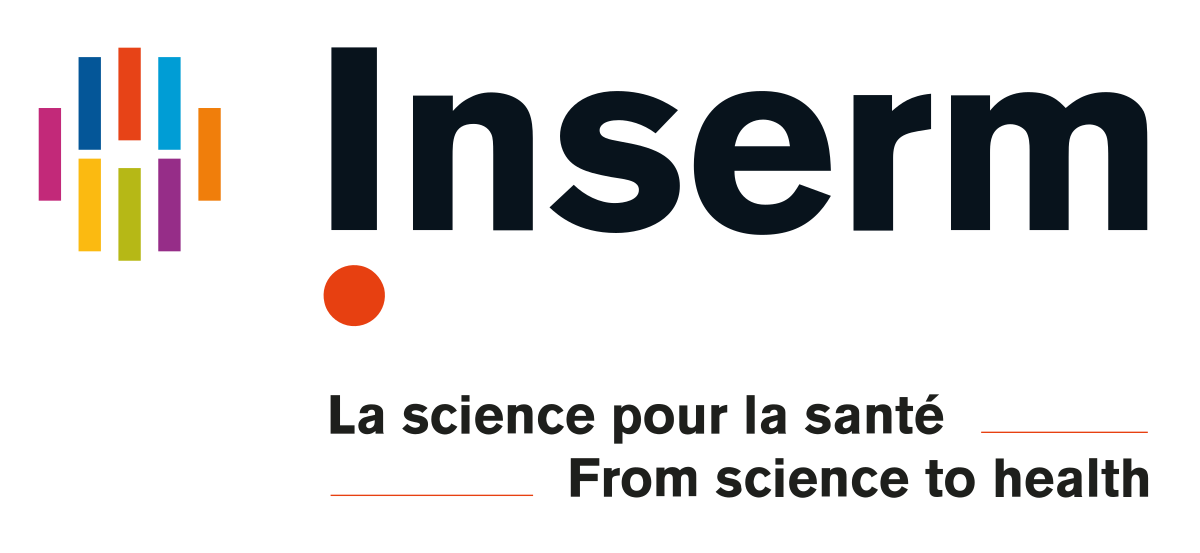 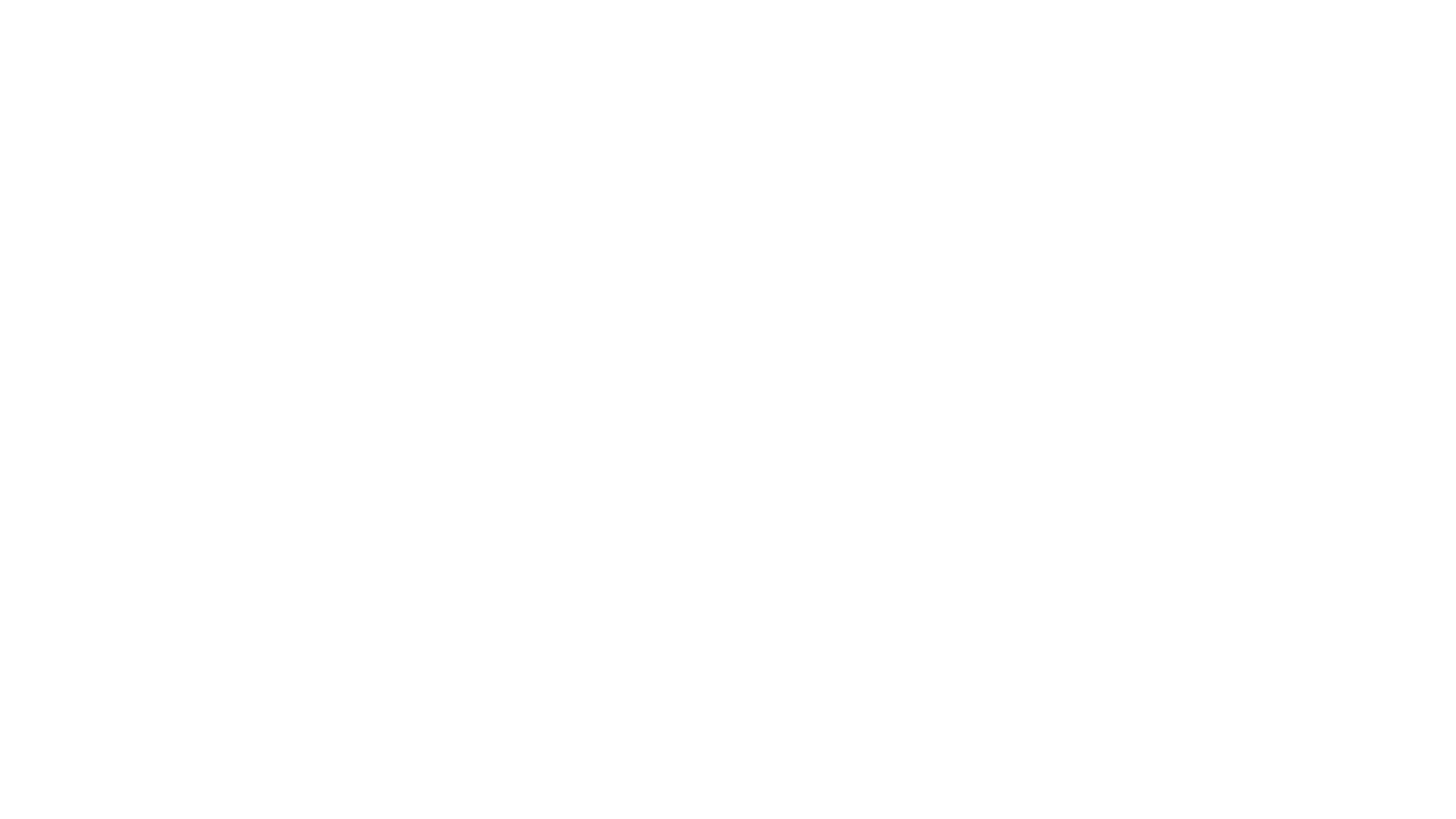 AU NIVEAU NATIONAL LA CNAM ET LES CPAM DEPARTEMANTALES
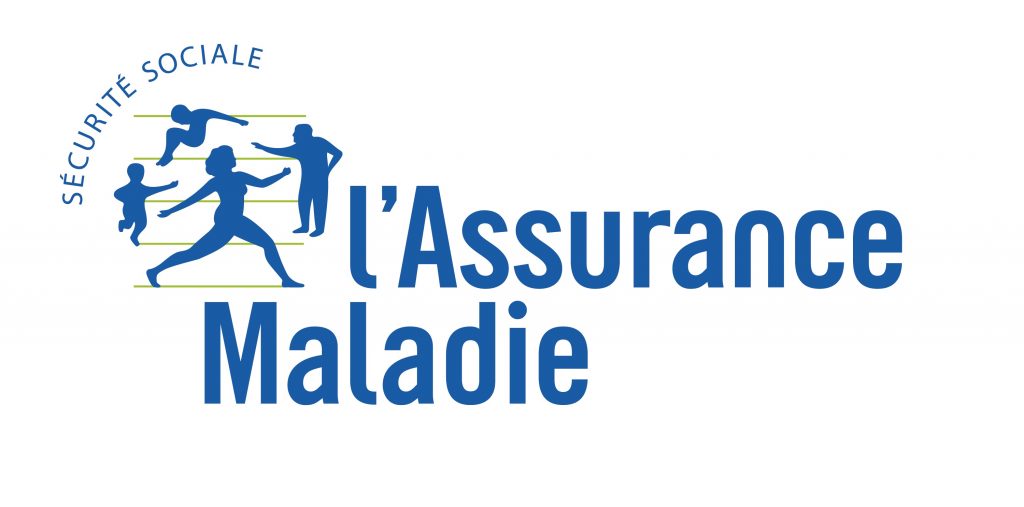 LA CROIX BLEUE DANS LE MONDE
LA REDUCTION DES RISQUES ET DES DOMMAGES
R.R DIJON 30 /11/2019 - ATELIER 4
QUESTIONS ET SUGGESTIONS
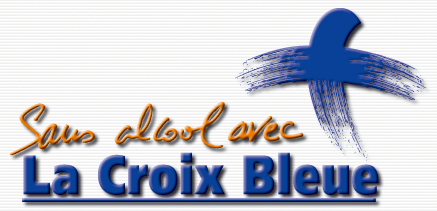 R.R DIJON 30 /11/2019 - ATELIER 4
MERCI POUR VOTRE PARTICIPATION
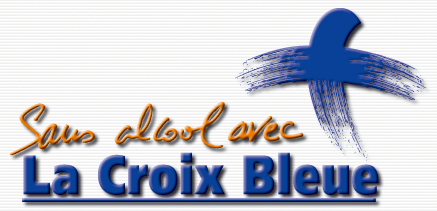